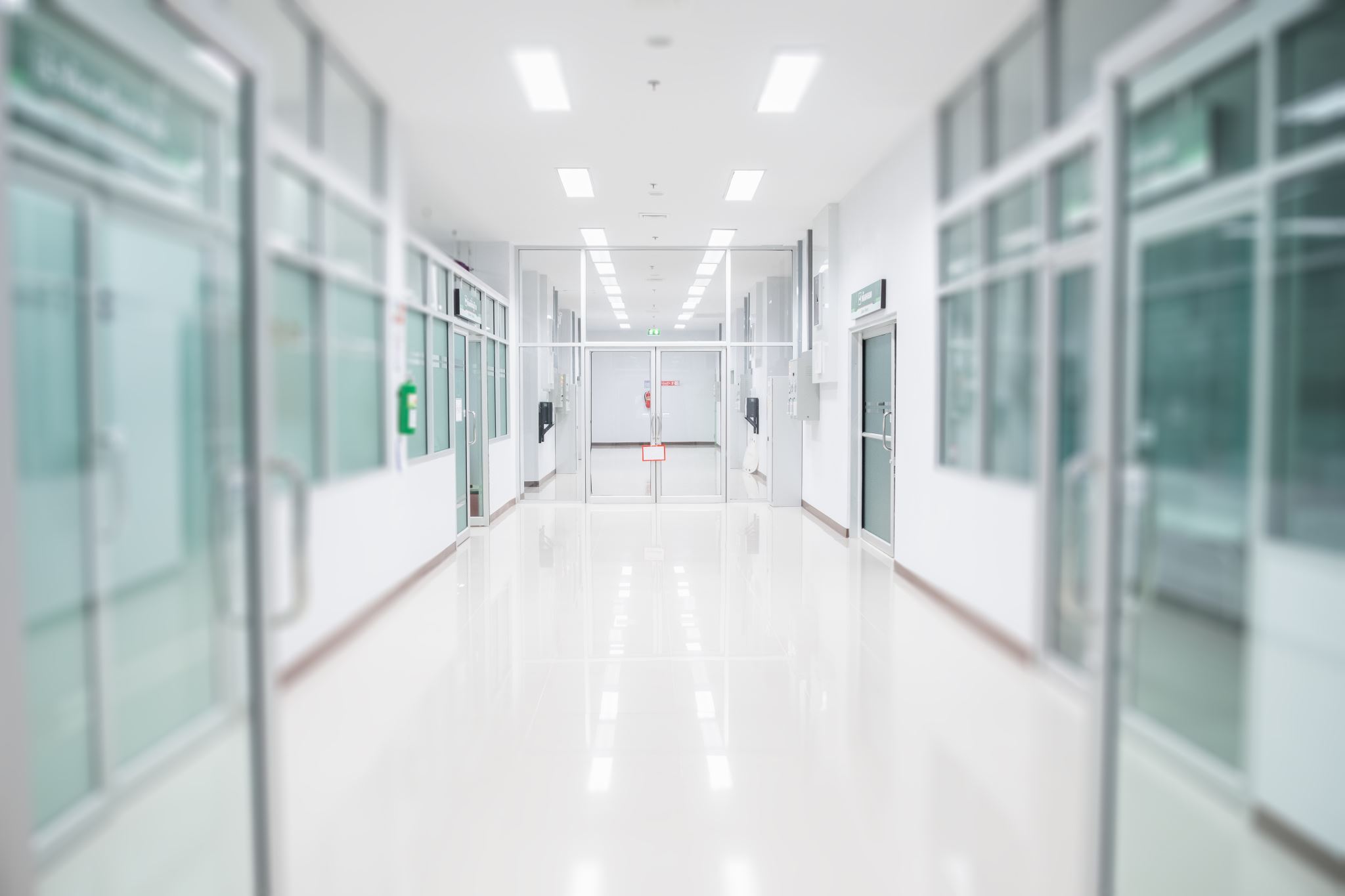 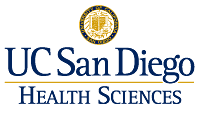 Infection-related Hospitalizations in Adolescents and Young Adults with SLE: ​Data From National Inpatient Sample​
Rashmi Dhital MD1; Dilli R Poudel, MD2; Monica Guma MD, PhD1,3; Kenneth Kalunian, MD1
1Department of Medicine, Division of Rheumatology, School of Medicine, UCSD,  La Jolla, CA, 
2Department of Medicine, Indiana Regional Medical Center, Indiana, PA
3Department of Medicine, Autonomous University of Barcelona
Background
Systemic Lupus Erythematosus (SLE) is a complex autoimmune condition that mostly affects adolescents and young women.

Most patients develop SLE between the ages of 15-44. Juvenile onset SLE (JSLE) accounts for 20% of all SLE and most commonly develops around adolescence and is reported to have high rates of organ involvement.

Care of adolescents and young adults with SLE is more challenging because of ongoing physical and psychosocial maturation, complex interplay among the developing child, parents, and peers. 

Patients are especially vulnerable during and immediately following transition of care from pediatric to adult rheumatology care, and substantial delays in care and increased disease activity have been reported.1
1. Sadun RE, Schanberg LE. Transition and transfer of the patient with paediatric-onset lupus: a practical approach for paediatric and adult rheumatology practices. Lupus Science & Medicine 2018;5:
e000282. doi: 10.1136/lupus-2018-000282
Background
Bacteremia and sepsis, pneumonia, urinary tract and skin infections are among the most reported infections causing hospitalization in SLE. 

The use of Immunosuppressive medications to treat SLE increases the risk of opportunistic infections.

An increase in risk of serious infection, up to 6- to 7-fold for patients with SLE has been reported, including those without current use of medications compared with the general population.

 Epidemiological studies specifically focused on adolescents and young adults with SLE are rare.
Lisa J. Herrinton, Liyan Liu, Robert Goldfien, M. Alex Michaels, Trung N. Tran. Risk of Serious Infection for Patients with Systemic Lupus Erythematosus Starting Glucocorticoids with or without Antimalarials. The Journal of Rheumatology Aug 2016, 43 (8) 1503-1509; DOI: 10.3899/jrheum.150671
Objectives
1. To assess the rates of infection-related hospitalizations in youth ​with SLE
2. To characterize the demographic and hospital characteristics associated with infection-related hospitalizations in youth with SLE
3. To assess outcomes of infection-related hospitalizations in youth compared to older SLE patients
4. To compare the demographic and hospital characteristics, and outcomes of infection-related hospitalizations in youth with SLE compared to same age group without SLE and to older SLE patients
Methods
Retrospective study using the National Inpatient Sample (NIS) database from the years 2010-2019
NIS database is the largest publicly available all-payer inpatient database in the United States, a part of the Healthcare Cost and Utilization Project (HCUP), sponsored by Agency for Healthcare Research and Quality (AHRQ), and represents a 20 percent stratified sample of US community hospital discharges (weighted estimate of over 35 million discharges annually), representing over 97 percent of the U.S. population
Hospitalizations for patients aged ≥13 years were selected and categorized as adolescents (13-17), young adults (18-24), late adults (25-49) and older adults (>50 years)
Youth was defined as age group 13-24 years (adolescents and young adults)
SLE was identified using International Classification of Disease (ICD) codes: ICD-9 code 710.0  (Jan 2010 – Sep 2015) and ICD-10 M32.xx (from Oct 2015 – Dec 2019)
Infection-related hospitalizations were identified using ICD codes for: septicemia, pneumonia, urinary tract, skin and soft tissue, central nervous system, gastrointestinal, and opportunistic infections
https://www.hcup-us.ahrq.gov/nisoverview.jsp
Methods
Results
SLE patients had significantly higher rates of infection-related hospitalization rates compared to patients without SLE within the same age category:
Adolescents: 14.72 % versus 6.14% 
Young Adults: 17.11 % versus 4.76 %
Late Adults: 16.36 % versus 7.63 % and
Older Adults: 17.67 % versus 14.59 %

Young adults (18-24 years) had similar infection-related hospitalization rates to older adults > 50 years (17.11 % versus 17.67 %, p = 0.1)
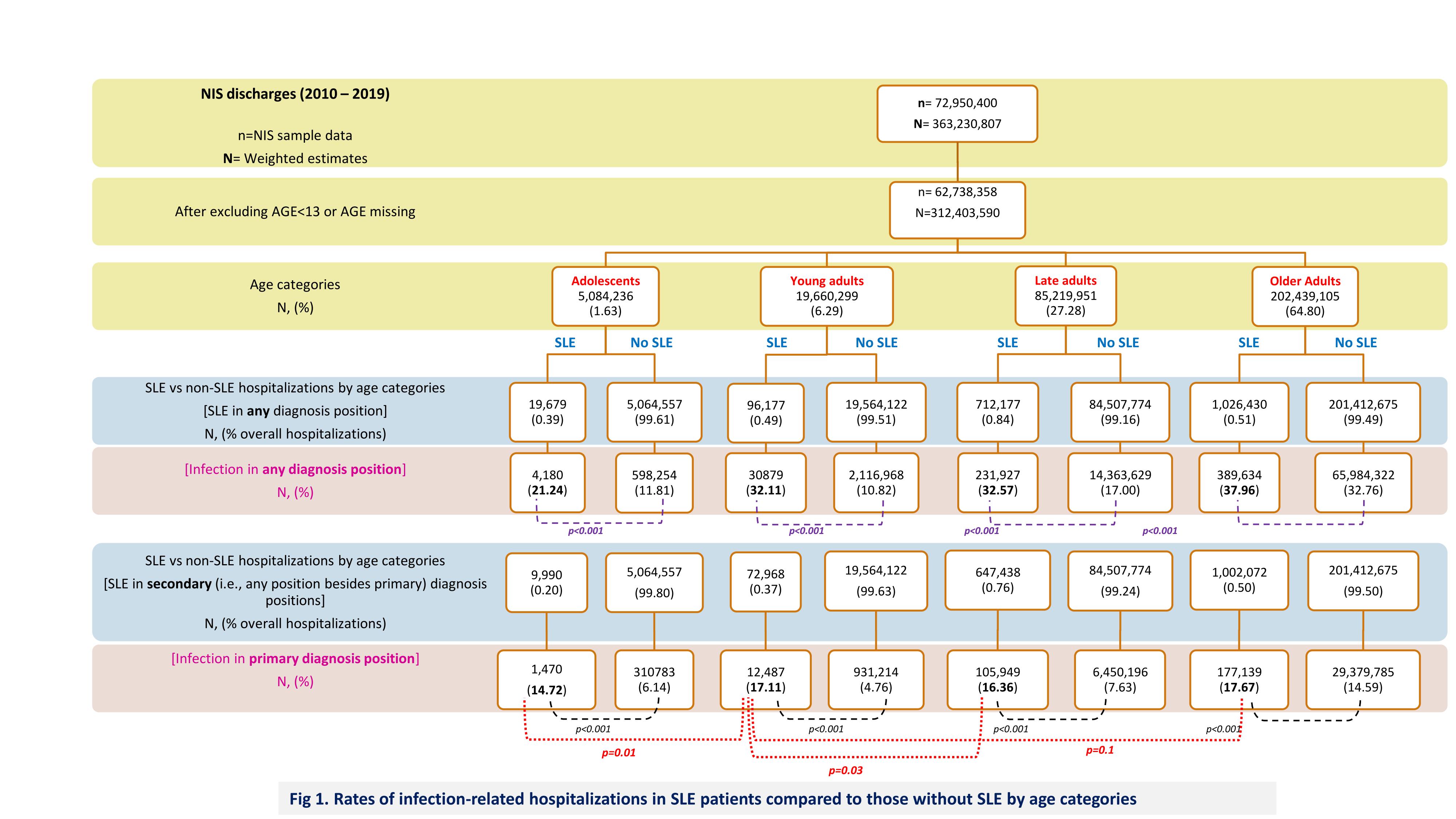 [Speaker Notes: If you are going to highlight the results of the second part of the table, not sure why you want to add the first part of the table]
Demographic, hospital characteristics, and outcomes associated with 
infection-related hospitalizations

(Youth versus Older patients with SLE)
Results- Baseline Characteristics
Among SLE patients hospitalized with infection:
Youth comprised of higher percentages of non-White races compared to older patients:
(73 %, 75.9 %, 58.3 %, 34.4%, in adolescents, young adults, late adults and older adults, respectively). 

Majority belonged to the lowest income quartile in all age categories (36 %, 41.2 %, 37.1 %, and 31.8% in adolescents, young adults, late adults, and older adults, respectively)

Majority of youth had Medicaid insurance
Table 1. Demographic and hospital characteristics of SLE patients with infection-related hospitalizations by age categories
[Speaker Notes: Differences in demographic and hospital characteristics among infection-related hospitalizations in SLE by age categories
*Infection in primary diagnosis position and SLE in secondary diagnosis positions]
Results- Outcomes
Table 2. Differences in hospitalization outcomes of SLE patients with infection-related hospitalizations by age categories
Among SLE patients hospitalized with infection:
Mean length of stay (LOS) in youth was similar to late/older adults
LOS > 3 days was noted in ~ 50% or more patients in all ages
Mean cost of hospitalization in adolescents was higher and that in young adults was similar to late/older adults
Fewer youth with SLE had non-routine discharges compared to late/older adults
Inpatient mortality increased with increasing age categories (0.3%, 1.7%, 2.4%, 5.3% for adolescents, young adults, late adults and older adults, respectively)
Demographic and hospital characteristics associated with infection-related hospitalizations(Youth with SLE versus without SLE)
Results- Baseline CharacteristicsAdolescents
Among adolescents hospitalized with infection:

SLE comprised of higher percentages of non-White races compared to no SLE (73 % vs 38.7 %, respectively) 

More SLE hospitalizations had Deyo-Charlson comorbidity score ≥ 2

More SLE had Medicare, Medicaid and fewer had private insurance compared to those without SLE (3.7 % vs 0.5%, 53.9 % vs 45.2 %, and 34.2 % vs 47%, respectively) 

Fewer infection-related hospitalizations were reported in rural setting for SLE compared to no SLE (2.1 % vs 10.1 %)
Table 3A. Demographic and hospital characteristics of infection-related hospitalizations among adolescent SLE patients compared to those without SLE
[Speaker Notes: Differences in demographic and hospital characteristics among infection-related hospitalizations in SLE by age categories
*Infection in primary diagnosis position and SLE in secondary diagnosis positions]
Results- Baseline CharacteristicsYoung Adults
Among young adults hospitalized with infection:

SLE comprised of higher percentages of non-White races and belonged to the lowest income quartile compared to those without SLE (75.9 % vs 40.3 %, and 41.2 % vs 32.9 %, respectively)

More SLE hospitalizations had Deyo-Charlson comorbidity score ≥ 2

More SLE had Medicare, Medicaid and fewer had private insurance compared to those without SLE (13.6 % vs 3.3%, 42.4 % vs 35.3%, and 31.6 % vs 40.2 %, respectively)

Fewer infection-related hospitalizations were reported in rural setting for SLE compared to no SLE (5.2 % vs 10.7 %)
Table 3B. Demographic and hospital characteristics of infection-related hospitalizations among young adults with SLE patients compared to those without SLE
[Speaker Notes: Differences in demographic and hospital characteristics among infection-related hospitalizations in SLE by age categories
*Infection in primary diagnosis position and SLE in secondary diagnosis positions]
Outcomes 
associated with infection-related hospitalizations(Youth with SLE versus without SLE)
Results- Outcomes
Table 4. Differences in hospitalization outcomes of infection-related hospitalizations in youth with SLE compared to those without SLE
Among youth hospitalized with infection:

Mean LOS in SLE was significantly higher compared to non-SLE (7.4 vs 4.2 days for adolescents and 6.1 vs 4.4 days for young adults, respectively)
Mean cost of hospitalization in SLE was higher compared to non-SLE group
Inpatient mortality was higher in young adults with SLE compared to non-SLE group (1.7 % vs 0.8 %)
Differences in demographic, hospital characteristics and outcomes based on race(Youth with SLE versus without SLE)
Results-Baseline Characteristics
Table 5. Racial differences in demographic and hospital characteristics of infection-related hospitalizations among youth with SLE
When stratified by race, among SLE patients with infection-related hospitalizations:
More Non-white young adults had Deyo-Charlson comorbidity score ≥ 2 than White patients (55.6 % vs 39.9%)
More non-White young adults belonged in the lowest income quartile than White patients (46% vs 27.2%, respectively)
Youth with SLE had significantly higher rates of publicly funded insurance (Medicare, Medicaid) compared to Whites. 
Fewer non-White youth were reported in rural setting compared to no SLE (0.5 % vs 6.7% and 4.1% vs 8.6% for adolescents and young adults, respectively)
ResultsInfection-related hospitalizations in youth with SLE based on Race
* Adjusted for age, sex, insurance, income quartile, hospital location/teaching status, charlson comorbidity index, year of hospitalization
Table 6. Multivariable regression analysis for infection-related hospitalization in youth with SLE based on race (non-White vs White)
Non-White race was associated with a higher odds of infection-related hospitalization in SLE compared to White race in young adults (OR 1.38, 95% CI 1.22 – 1.56, p < 0.001) after adjusting for covariates (age, sex, insurance, income quartile, hospital location/teaching status, charlson comorbidity index, year of hospitalization)
Results- Outcomes of Infection-related Hospitalizations in SLE based on Race)
When stratified by race:
Mean ages of infection-related hospitalization as well as infection-related inpatient mortality was  about 10 years earlier in non-White compared to White patients with SLE
(only noted in older patients with SLE)
Table 6A. Racial differences in outcomes of infection-related hospitalizations in SLE
Table 6B. Racial differences in outcomes of infection-related hospitalizations in SLE patients compared to those without SLE
LUPUS NEPHRITIS (LN)

(Youth with LN versus without LN)
ResultsInfection-related hospitalizations in youth with SLE 
based on Lupus Nephritis
Table 7: Differences in infection-related hospitalizations in SLE based on presence or absence of lupus nephritis (LN) by age categories    (assessed only on data from 10/2015 – 12/2019, using ICD 10 codes for LN)
In youth with SLE: 
Lupus nephritis (LN) was associated with a higher rate of infection-related hospitalization compared to no LN (16.6 % vs 9.2 % for adolescents, and 18.0 % vs 15.6 % for young adults, respectively)
Discussion
In this study using US inpatient database (NIS) from the last decade (2010-2019), SLE was associated with significantly higher infection-related hospitalization rate across all age categories. 
Young adults with SLE had similar infection-related hospitalization rates to older adults > 50 years (17.11 % versus 17.67 %, p = 0.1). 
Mean LOS and cost in youth were similar to late/older adults
Among SLE patients hospitalized with infection, non-White race was higher in youth compared to older patients.
Discussion
Among youth hospitalized for infection, 
Non-White race, comorbidity score ≥ 2, publicly funded insurance, and lowest income quartile were higher in SLE compared to those without SLE. 
LOS and cost were higher in SLE compared to non-SLE group. 
Inpatient mortality was higher in young adults with SLE compared to non-SLE group (1.7 % vs 0.8 %, p<0.001)
In young adults with SLE, Non-White race was associated with a higher odds of infection-related hospitalization compared to White in young adults with SLE (OR 1.38, 95% CI 1.22 – 1.56, p < 0.001) after adjusting for covariates.
In youth with SLE, LN was associated with a higher rate of infection-related hospitalization compared to no LN (16.6 % vs 9.2 % for adolescents, and 18.0 % vs 15.6 % for young adults, respectively)
Strengths
NIS is the largest publicly available all-payer inpatient database in the US, sponsored by AHRQ
Based on sampling methodology, NIS is nationally representative and comprehensive and provides a readily available source of “real-world” health care data on a large population of unselected patients.
Inexpensive source for data to assess health care utilization and outcomes that differ by patient demographics or hospital characteristics
Limitations
Major limitation inherent to administrative data: NOT intended for research purposes, may lack granularity and accuracy
As only the primary diagnoses associated with infection was used, it increases the specificity of our findings, but likely led to the underestimation of infection-related hospitalizations in SLE.
Question of validity of ICD-9 and ICD-10 codes (without any clinical data) for SLE related hospitalizations
Other limitations include the lack of disease-specific information about SLE such as disease activity, organ involvement, and medications used, including corticosteroids and other immunosuppressive agents.
Ali S, Mullis S, Al-Khoudari A, Ang D. Validity of the Inpatient Diagnosis of Systemic Lupus Erythematosus: Clarifying Hospital Readmission Rates  [abstract]. Arthritis Rheumatol. 2015; 67 (suppl 10)
Otsa K, Talli S, Harding P, et al. Administrative database as a source for assessment of systemic lupus erythematosus prevalence: Estonian experience. BMC Rheumatol. 2019;3:26. Published 2019 Jul 25. doi:10.1186/s41927-019-0074-7